PARTS OF THE BODY
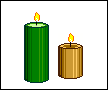 body
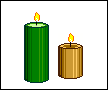 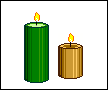 face
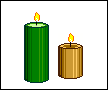 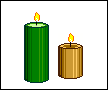 eyes
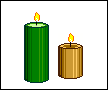 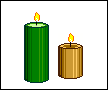 nose
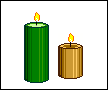 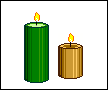 teeth
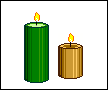 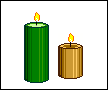 lipsmouth
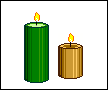 ears
hair
head
neck
shoulder
chest
bust
arm
hand
thumb
finger
back
waist
leg
hips
knee
foot
toes
nails
HAIR:
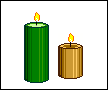 long hair
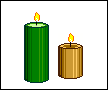 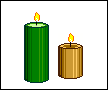 short hair
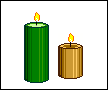 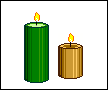 wavy hair
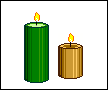 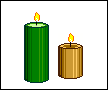 curly hair
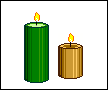 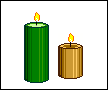 straight hair
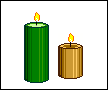 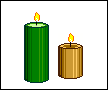 black hair
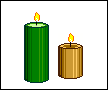 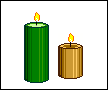 blonde
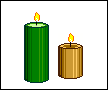 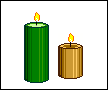 red hairginger
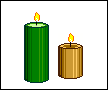